Sunday Service
Mar 31, 2024
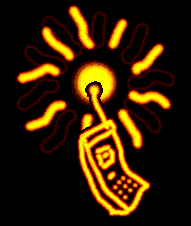 Please turn off cell phones and other devices, Thanks!
Weekly Bible Verse
Call to Worship
Hymn of Praise
Lord's Prayer        Matthew 6:9-13
Our Father which art in heaven, Hallowed be thy name. Thy kingdom come, Thy will be done in earth, as it is in heaven. Give us this day our daily bread. And forgive us our debts, as we forgive our debtors. And lead us not into temptation, but deliver us from evil: For thine is the kingdom, and the power, and the glory, for ever. Amen.
Invocation
Hymn of Praise
1.
Welcome and Announcement
Pastoral Prayer
John 11:1-44
1Now a certain man was sick, Lazarus of Bethany, the village of Mary and her sister Martha. 2It was the Mary who anointed the Lord with ointment, and wiped His feet with her hair, whose brother Lazarus was sick. 3So the sisters sent word to Him, saying, "Lord, behold, he whom You love is sick."
4But when Jesus heard this, He said, "This sickness is not to end in death, but for the glory of God, so that the Son of God may be glorified by it." 5Now Jesus loved Martha and her sister and Lazarus. 6So when He heard that he was sick, He then stayed two days longer in the place where He was. 7Then after this He said to the disciples, "Let us go to Judea again." 8The disciples said to Him, "Rabbi, the Jews were just now seeking to stone You, and are You going there again?"
9Jesus answered, "Are there not twelve hours in the day? If anyone walks in the day, he does not stumble, because he sees the light of this world. 10"But if anyone walks in the night, he stumbles, because the light is not in him." 11This He said, and after that He said to them, "Our friend Lazarus has fallen asleep; but I go, so that I may awaken him out of sleep." 12The disciples then said to Him, "Lord, if he has fallen asleep, he will recover."
13Now Jesus had spoken of his death, but they thought that He was speaking of literal sleep. 14So Jesus then said to them plainly, "Lazarus is dead, 15and I am glad for your sakes that I was not there, so that you may believe; but let us go to him." 16Therefore Thomas, who is called Didymus, said to his fellow disciples, "Let us also go, so that we may die with Him." 17So when Jesus came, He found that he had already been in the tomb four days.
18Now Bethany was near Jerusalem, about two miles off; 19and many of the Jews had come to Martha and Mary, to console them concerning their brother. 20Martha therefore, when she heard that Jesus was coming, went to meet Him, but Mary stayed at the house. 21Martha then said to Jesus, "Lord, if You had been here, my brother would not have died. 22"Even now I know that whatever You ask of God, God will give You." 23Jesus said to her, "Your brother will rise again."
24Martha said to Him, "I know that he will rise again in the resurrection on the last day." 25Jesus said to her, "I am the resurrection and the life; he who believes in Me will live even if he dies, 26and everyone who lives and believes in Me will never die. Do you believe this?" 27She said to Him, "Yes, Lord; I have believed that You are the Christ, the Son of God, even He who comes into the world."
28When she had said this, she went away and called Mary her sister, saying secretly, "The Teacher is here and is calling for you." 29And when she heard it, she got up quickly and was coming to Him. 30Now Jesus had not yet come into the village, but was still in the place where Martha met Him.
31Then the Jews who were with her in the house, and consoling her, when they saw that Mary got up quickly and went out, they followed her, supposing that she was going to the tomb to weep there. 32Therefore, when Mary came where Jesus was, she saw Him, and fell at His feet, saying to Him, "Lord, if You had been here, my brother would not have died." 33When Jesus therefore saw her weeping, and the Jews who came with her also weeping, He was deeply moved in spirit and was troubled,
34and said, "Where have you laid him?" They said to Him, "Lord, come and see." 35Jesus wept. 36So the Jews were saying, "See how He loved him!" 37But some of them said, "Could not this man, who opened the eyes of the blind man, have kept this man also from dying?" 38So Jesus, again being deeply moved within, came to the tomb. Now it was a cave, and a stone was lying against it.
39Jesus said, "Remove the stone." Martha, the sister of the deceased, said to Him, "Lord, by this time there will be a stench, for he has been dead four days." 40Jesus said to her, "Did I not say to you that if you believe, you will see the glory of God?" 41So they removed the stone Then Jesus raised His eyes, and said, "Father, I thank You that You have heard Me.
42"I knew that You always hear Me; but because of the people standing around I said it, so that they may believe that You sent Me." 43When He had said these things, He cried out with a loud voice, "Lazarus, come forth." 44The man who had died came forth, bound hand and foot with wrappings, and his face was wrapped around with a cloth. Jesus said to them, "Unbind him, and let him go."
Scripture Reading
The Lord Is Resurrection and Life
Message
Doxology
Praise God, 
from Whom all blessings flow;
Praise Him, all creatures here below;
Praise Him above, ye heavenly host;
Praise Father, Son, and Holy Ghost.
Amen.
Benediction
使徒信經
我信上帝，全能的父，創造天地的主；
我信我主耶穌基督，上帝獨生的子；因聖靈感孕，由童貞女馬利亞所生；在本丟彼拉多手下受難，被釘於十字架，受死，埋葬；降在陰間，第三天從死人中復活；升天，坐在全能父上帝的右邊；將來必從那裡降臨，審判活人死人。
我信聖靈；我信聖而公之教會；我信聖徒相通；我信罪得赦免；我信身體復活；我信永生。阿們。